Preparing for the Vice Presidential Debate in a Rural Area
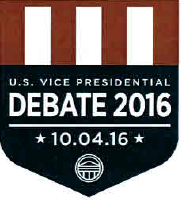 Rhonda L. Pruitt,  MPH
DISTRICT EPIDEMIOLOGIST
Piedmont Health District

June 1, 2017
Pre-Event Planning with Local Hospital
We began conducting conference calls/group email discussions with Centra in June to discuss logistics of conducting enhanced surveillance specific to the VP Debate and related activities.

Multiple members of Centra Clinical Management Team
Multiple members of Centra IT Team
ED Director
Infection Prevention
District Epidemiologist
Angela West, Regional Epidemiologist
Erin Austin and Emily Stephens from the ESSENCE team
Emergency Dept. Surveillance
Utilize the existing daily syndromic surveillance data reporting of ED visits from 2 Centra hospitals: Farmville and Lynchburg locations
Expanded outside of area to include ED’s in adjoining Districts
The Centra system used includes free text chief complaint field
Creation of user-defined field in system to capture event-specific information to meet needs of both VDH and Centra
Testing and training of Centra staff 
During the event, Centra increased report frequency to every 6 hours
STIP Tent Surveillance
STIP (Stabilization and Treatment In-Place) used for triage and transport
Operated by Centra with support from Medical Reserve Corp volunteers

STIP tent set up 9/29 through 10/4
Fully staffed 10/2 and 10/4
STIP Tent Surveillance
Data collected from STIP would be paper-based using patient record form
Form to be collected on each patient seen in STIP
Patient transferred from STIP to local ED will proceed through normal registration process and should get captured using event-specific user defined field
Forms from STIP to be copied and delivered to Epi for review and analysis at Health Dept.
Type of Surveillance Data Collected
Baseline Activity
Increased or Unusual Activity
Botulism Like
Dehydration
Disease Conditions of Interest
Exposure
Fever
Gastrointestinal (GI) Illness
Hemorrhagic Illness
Influenza Like Illness (ILI)
Injury
Localized Lesions
Lymphadenitis (Swollen Glands)
Meningitis
Neurological 
Rash
Respiratory
Severe Illness and Death
Violence 
VP Debate Terms
SurveillanceTerms Included Under “Injury”
Blast injury
Burns
Crush injury
Penetrating wounds/shrapnel
Pepper/OC Spray
Contusion
Cut/Laceration
Abrasions
Fracture
Concussion
Traumatic Brain Injury
Hearing Damage
Post Event Review (Enhanced Surveillance)
Planning:
Early planning allowed for successful outcome
 Meeting frequency seemed adequate
Discussion of walk-in clinic surveillance was too late in the planning process to be incorporated into the plan
Schedule of Events:
Schedule of events on campus website differed from some information shared with group 
This caused some confusion about “true” events to be captured in user defined drop down menu
Post Event Review (Enhanced Surveillance)
User Defined Field:
Implementation of the user defined field
Identified 14 ED patients with positive response “yes” between 9/29 and 10/10
If a larger event had occurred, the ability to define affected ED patients through the registration process would have been successful
Use of STAR to capture event related indicator 
Use of the documentation record would not have supported needs of the event
Post Event Review (Enhanced Surveillance)
Transmission of Data to VDH
User defined field was moved to production 9/21
Was important to balance need of having enough time to complete validation by Centra IT/VDH with amount of time the field is activated for ED staff completing registrations
Request to change data file report from every 24 hours to every 6 hours
Some challenges encountered by Centra IT when modifying the report to meet new schedule
During the validation process the report count received by VDH did not match the report created by Centra
Review of the process by Centra identified the date criteria being used for the reports had to be modified
Modification of the data process corrected the report count problem
Post Event Review(Enhanced Surveillance)
It would have been beneficial to include the IT analyst making the changes earlier in the planning process to discuss the requirements.
It could have saved time spent on both sides for troubleshooting during the validation process.

ED Registration
Patients wondered why they were being asked the additional surveillance questions in the ED
ED staff noted some patients became angry with the process of answering the question
Centra created a script to follow during the registration process to help educate staff and provide information to the patients
VDH suggested providing a one page tip sheet to ED in future events to help explain how the process helps public health
Post Event Review(Enhanced Surveillance)
Activation length of user defined field:
Centra ED staff would have preferred to turn off question earlier (i.e., 2 days after event)

VDH indicated that public health typically does surveillance for up to a week after an event due to length of incubation period for many illnesses

Deactivating the user defined field too early could prevent identification of ED patients who were exposed at the event

Suggestion to hold a conference call shortly after event concludes (1-3 days) to conduct immediate review and re-evaluate when field could be turned off
Post Event Review(Enhanced Surveillance)
Communication
Strengthened working partnership between public health and healthcare

Both parties displayed good communication throughout planning and event, very responsive to requests

Saw value in maintaining working group meetings to allow for ongoing communication and coordination
VDH3 Challenges
We activated VDH3 at 9 am on 9/29.

VDH3 cannot be used on a phone with an extension, it must be activated on a phone with a direct line.

As a result, we opted to use the District Epi’s cell phone for first line of contact.  When tested, Suzi got a recording stating this phone no longer accepts messages.  When we had several others dial my cell number and let it roll to voice mail, they got my actual outgoing message.
VDH3 Challenges
We were finally able to resolve that issue, but I couldn’t get cell reception in my office.  I had to put my cell phone on a table in the hallway and put it on maximum volume and run to catch it each time it rang.

The day of the event, cell phone service in the immediate area was blocked.  

We had to work with our county officials to locate a phone in our office that has a direct line.  That phone was in another part of our office, so we had to forward incoming calls from that phone to my desk phone during office hours and then switch to my cellphone after hours.

Suzi was extremely patient and accommodating through this process, and we solved the problems, but we highly recommend testing your phone systems early on to discover any potential problems.
Questions?
Recognition & Thanks 

VDH
Erin Austin
Emily Stephens
Suzi Silverstein
Angela West

Central Region Epidemiologists
Louise Lockett
Agathe Hoffer Schaefer
Okey Utah
Marshall Vogt
Laura Young
Centra
Jennifer Asal
Bill Baldwin
Wendy Cassidy
Wanda Davis
Leslie Hise
Joby Hobbs
John Paul Jones
Cassie Lankford
Kathi Manis
Diane Millner
Susan Overstreet
Scottie Przybylek
Gina Tucker